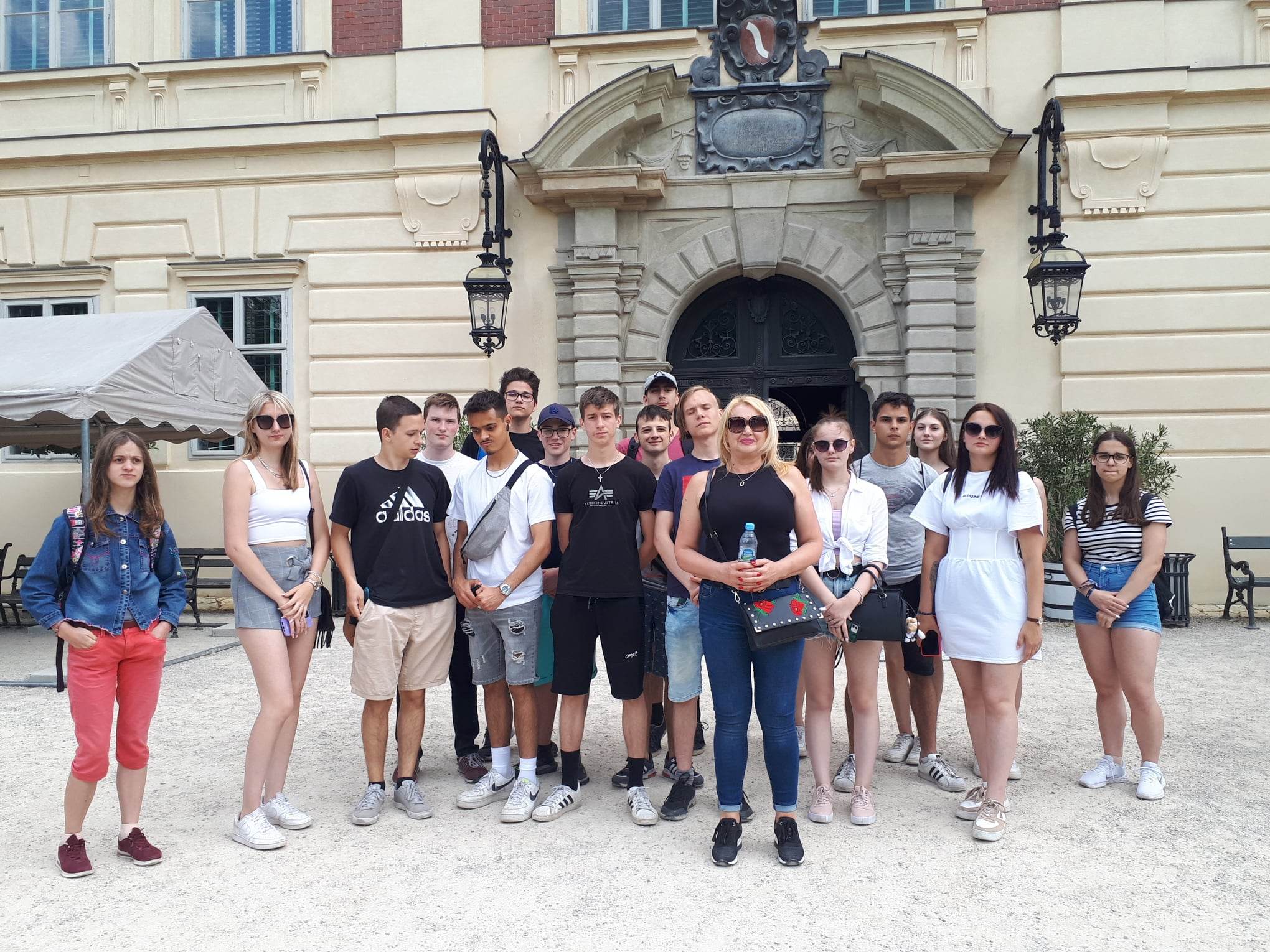 RzeszówAngol nyelvtanfolyam
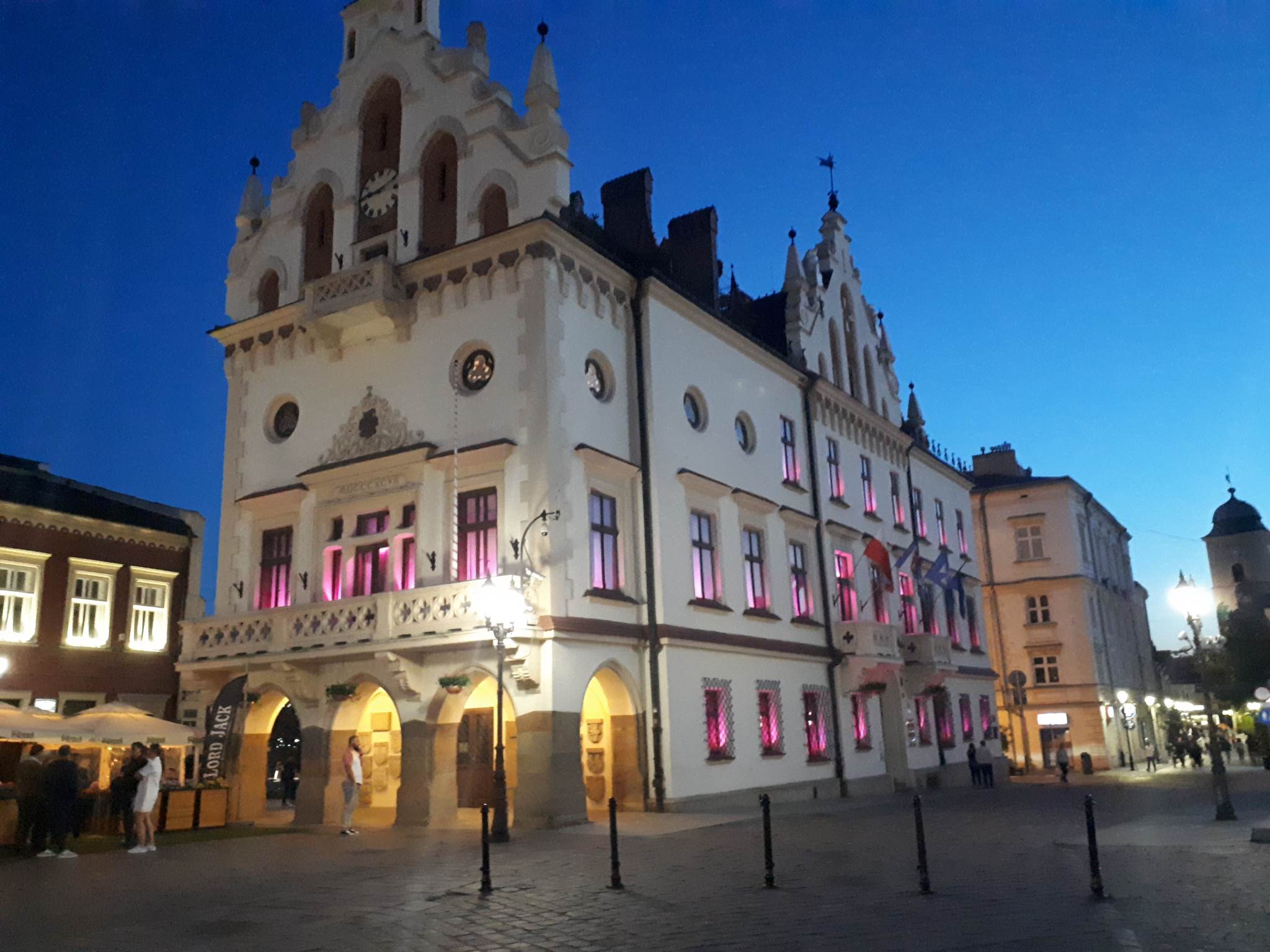 18 tanuló
3 gimnázium
Csoportbontás
Angol társalgás minden szinten
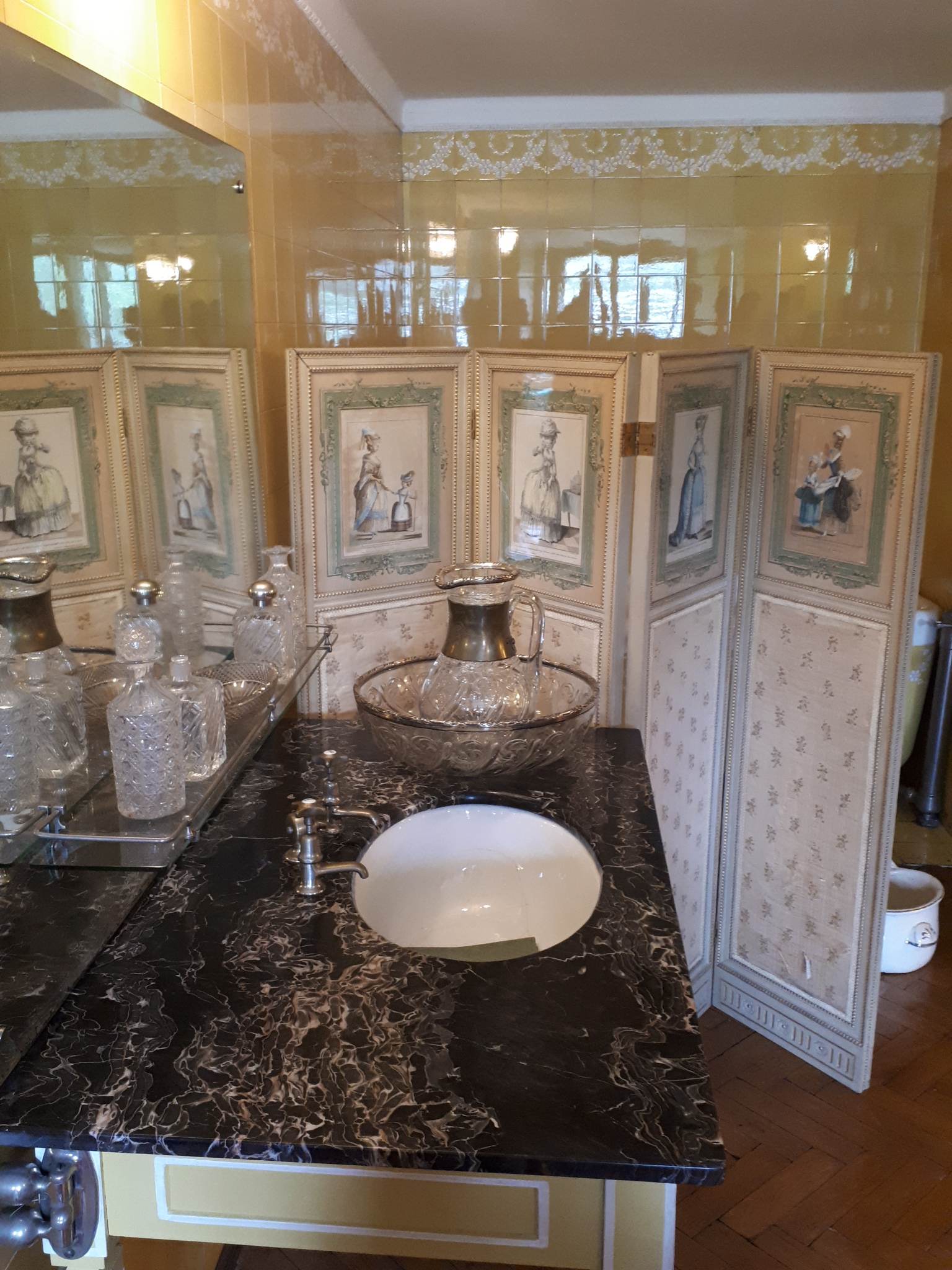 Városnézés
Lancut kastélya
Krakkó
Múzeumok
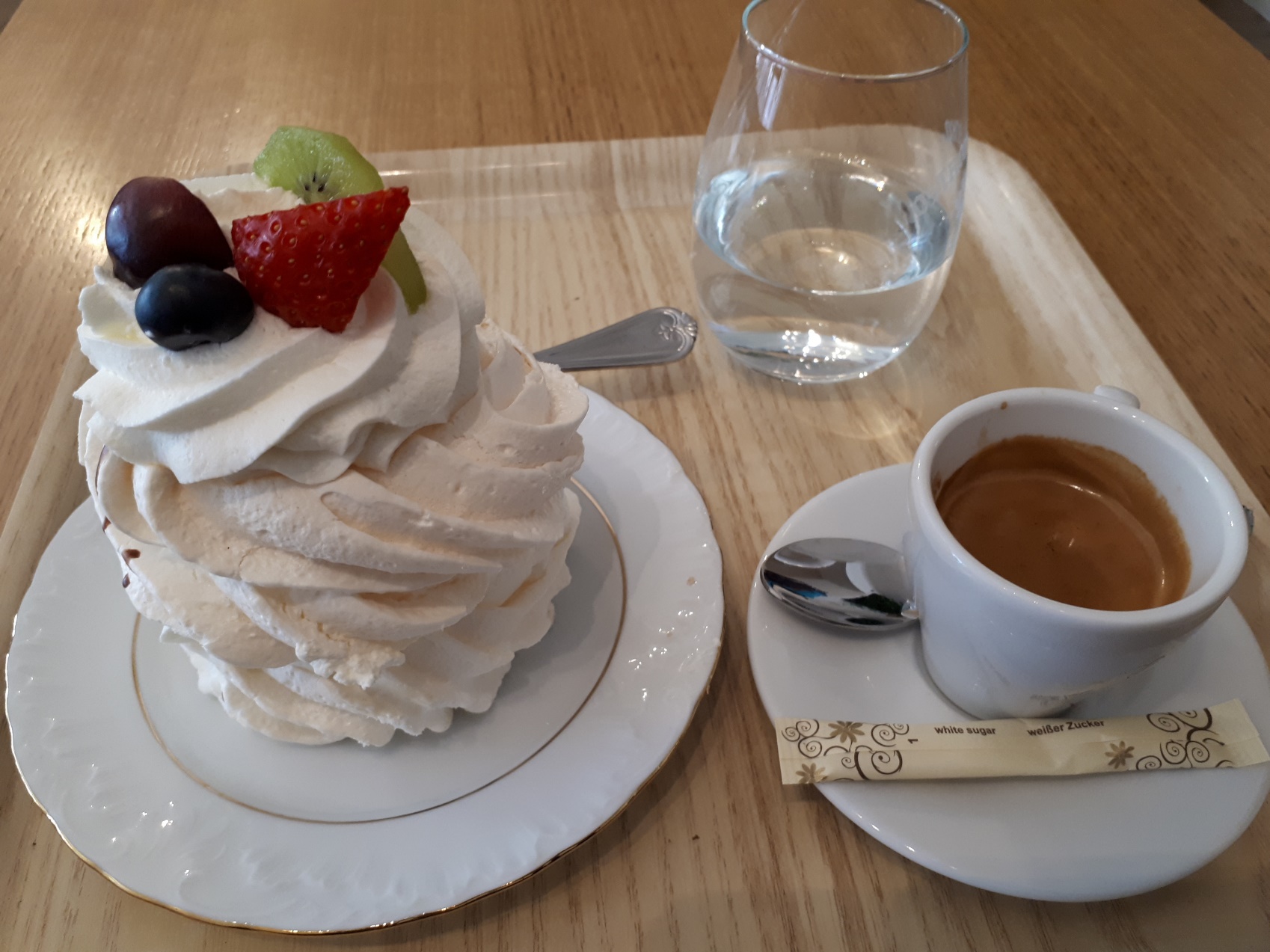 Pavlova




Rózsalekváros fánk